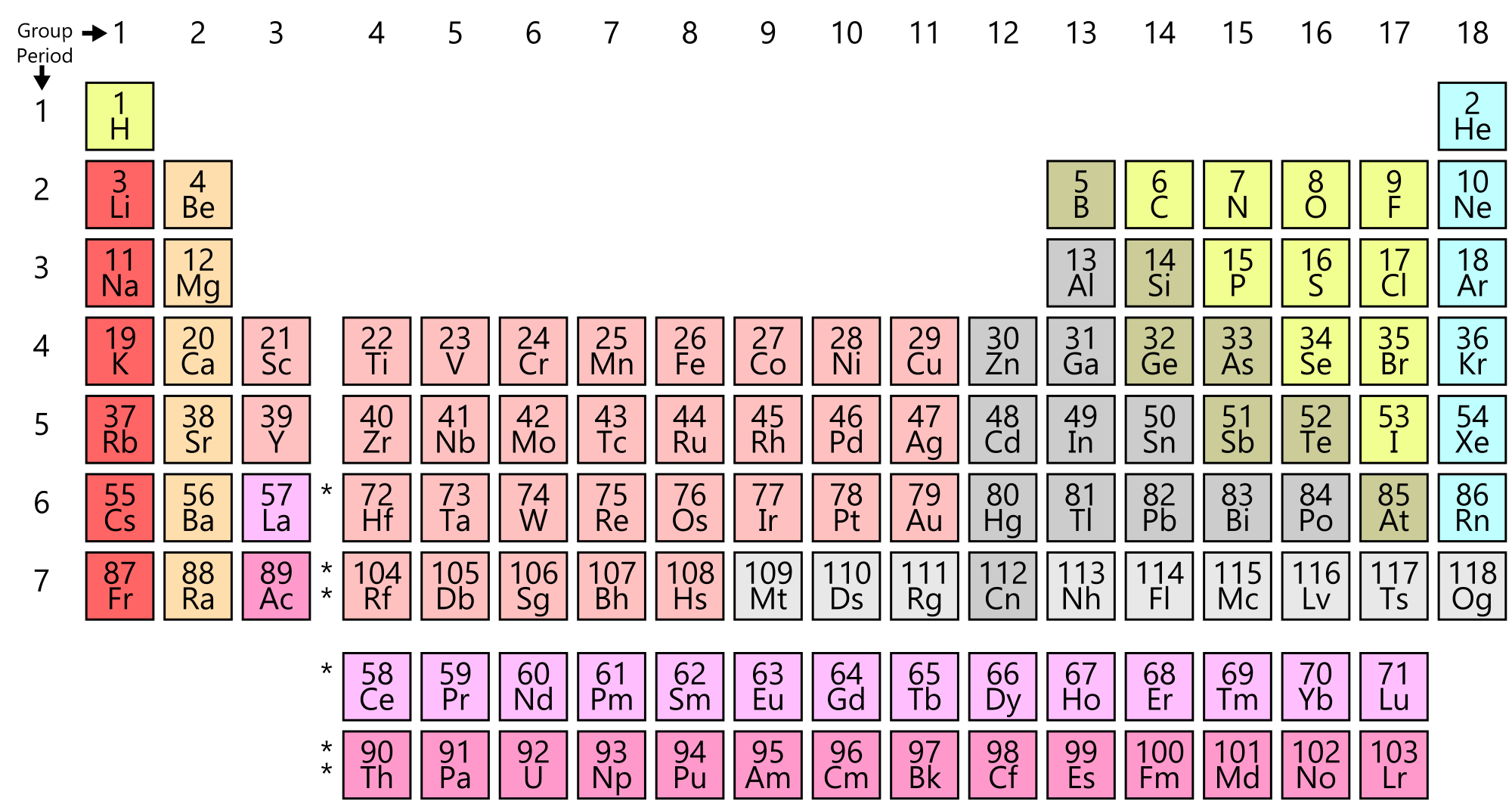 স্বাগতম
উপস্থাপনায়
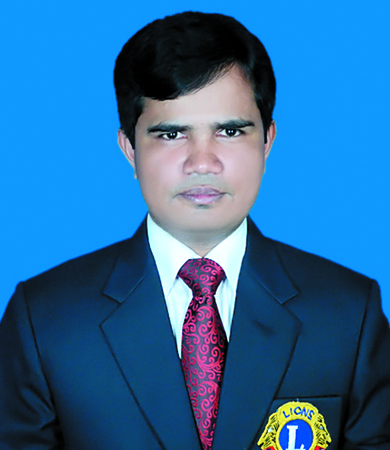 মোঃ আজিজুল হক
বি এস-সি অনার্স(প্রথম শ্রেণী)
এম এস-সি(প্রথম শ্রেণী)
বিষয়ঃ রসায়ন 
অধ্যায়ঃ রাসায়নিক পরিবর্তন
শ্রেণিঃ একাদশ-দ্বাদশ
আজকের আলোচ্য বিষয়
রাসায়নিক পরিবর্তন (Chemical 
Change)
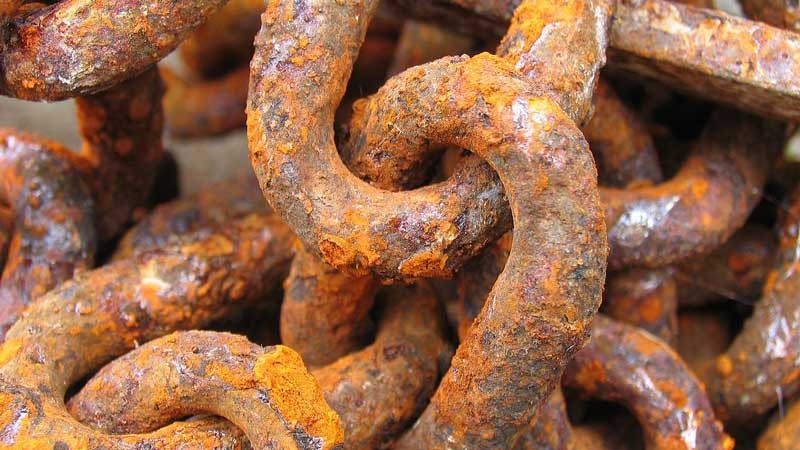 শিখন ফল
১।বিভিন্ন ধরনের রাসায়নিক পরিবর্তনের ধারণা পাবে ।
২। বিভিন্ন বিক্রিয়ার সাথে পরিচিত হবে।
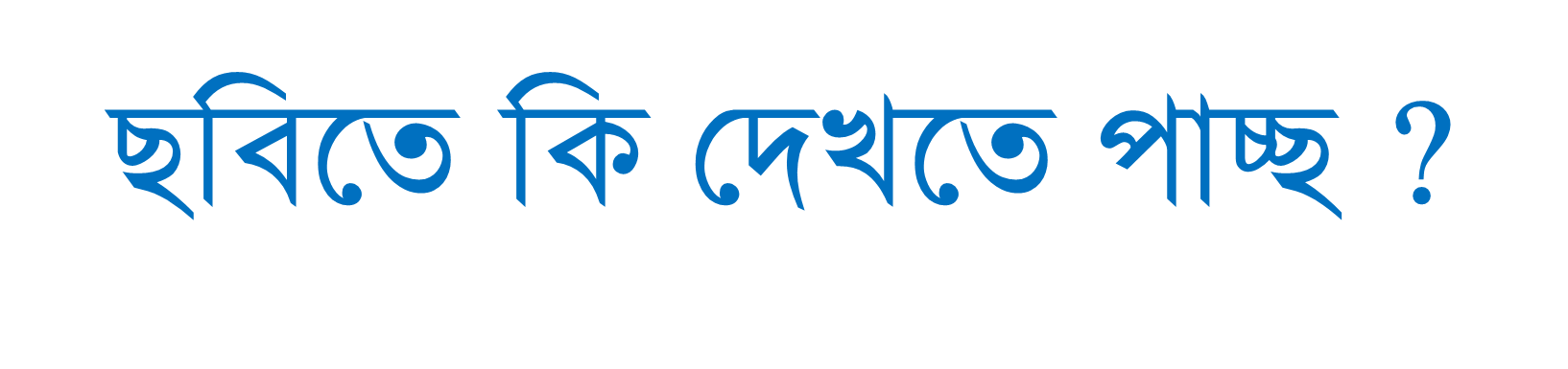 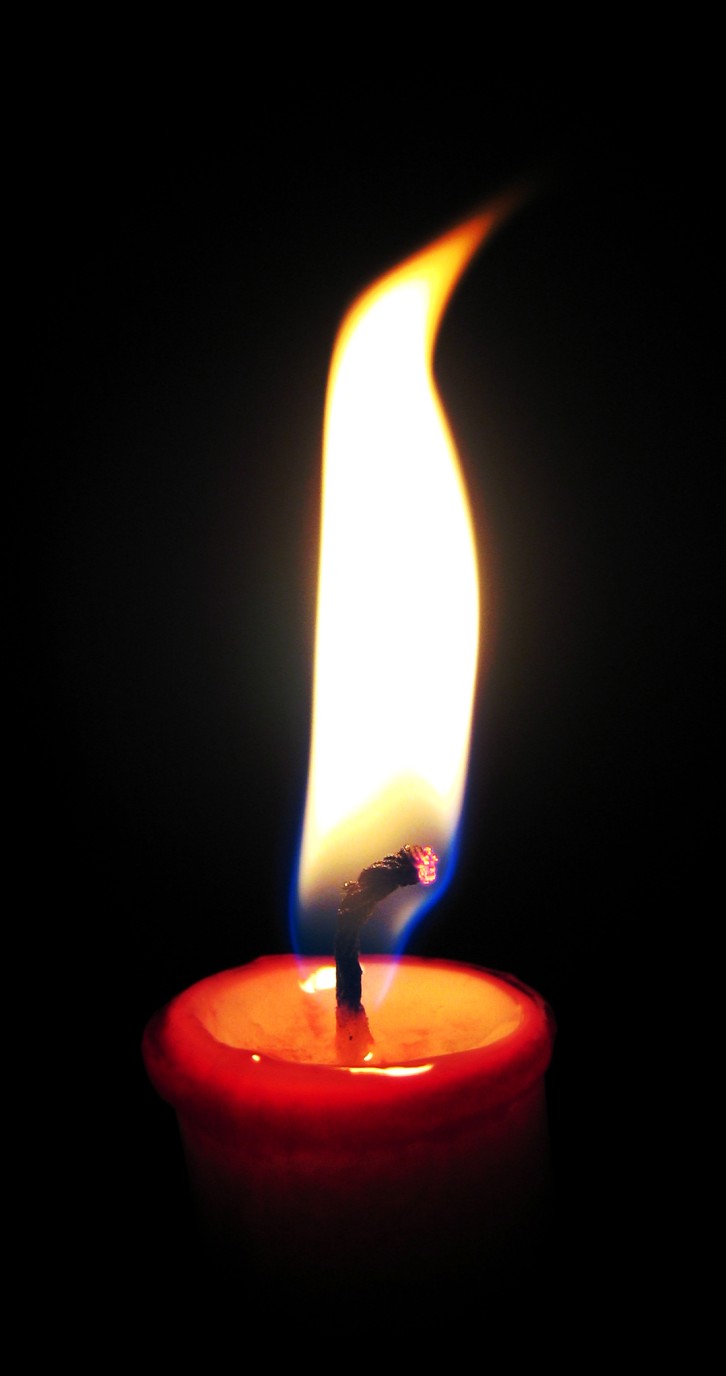 রাসায়নিক পরিবর্তন কী?
রাসায়নিক  পরিবর্তনে সম্পুর্ণ নতুন পদার্থের সৃষ্টি হয় এবং বস্তুর ভৌত ও রাসায়নিক ধর্মের পরিবর্তন ঘটে
এ পরিবর্তনে অনুর গঠনের পরিবর্তন হয়ে নতুন অনুর সৃষ্টি হয়।
পিরামিডীয়
সরল রৈখিক
রাসায়নিক সংযুক্তির পরিবর্তন ঘটে
ইথিন
ইথাইন
এ পরিবর্তন স্থায়ী
তাপ শক্তির শোষণ বা উদগিরণ  ঘটে
তাপহারী  বিক্রিয়াঃ
জোড়ায় জোড়ায়  কাজ
ক  দল
ক  দল
মূল্যায়ন
১।ভৌত পরিবর্তন কী ? 
২। ভৌত ও রাসায়নিক পরিবর্তনের মধ্যে পার্থক্য লেখ।
ধন্যবাদ
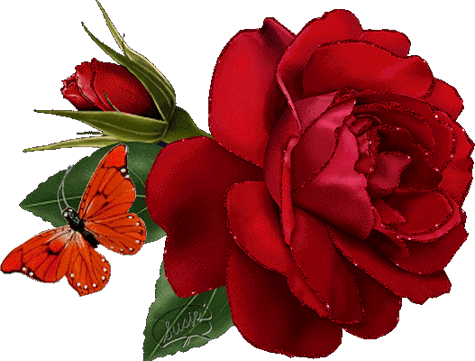